一般社団法人京都地域密着型サービス事業所協議会
令和5年度コミュニティケアワーカー養成研修
公開講座
第8期京都市民長寿すこやかプランでは京都市版地域包括ケアシステムの構築に向けて、誰もが可能な限り住み慣れた地域での生活を継続できるよう高齢サポートを中核とした学区単位のきめ細かい取組の重要性があげられており、地域包括ケアシステムを支える人材の確保および資質の向上も重点課題となっています。市内の生活圏域に所在する小規模多機能事業所等の管理者層が核となり地域の高齢者の介護を通して高齢サポートと連携した地域生活支援を実践的に展開することで、地域包括ケアシステムの実現に結びつくものと考えられます。そのような地域包括ケアシステムの構築に資する中核的介護人材の育成として、この度、コミュニティケアワーカー養成研修が始まりますが、幅広い専門職、関係機関にその意義と役割が理解され、協働を進めるためにも、一部を公開講座として実施することとしました。是非、多くの皆様のご参加をお待ちしております。
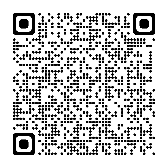 https://forms.gle/38ydSkNfN6cddM376
公開講座申込